Developing an Extensive Reading Program at Public English Libraries for Korean low level English learners
‘The best way to improve one’s knowledge of a foreign language is to go and live among its speakers. The next best way is to read extensively in it.’ 

 Nuttall. (1982).
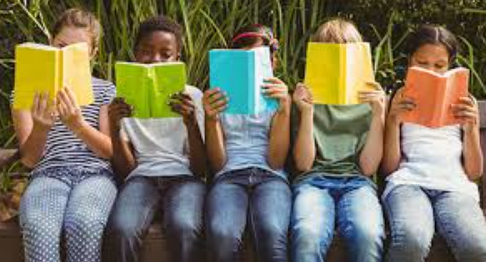 ER improves reading, reading rate, vocabulary, and spelling in various aspects of L2 learning.
ER has a positive effect on the attitudes and motivation of English learners.
- Park. (2015).
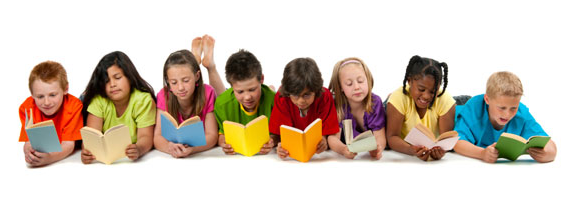 Limitation of extensive reading
Only for learners who are able to read independently. 
What about a beginner who is still difficult to read.
Traditional Grammar translation and memorizing vocabulary doesn’t work.
Young elementary school students; it can be side effect.
Extensive reading for low level students
It is necessary to use effective and pleasant way.
Audio assisted extensive reading
To fit low leveled reader’s stage.
Balanced literacy approach
Ing-eo ppang(잉어빵) ER program run at a local children’s center
Into pubic English library
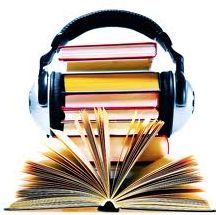 Why public library?
Need a systematic reading program for novice reader.
 Possible to provide practical ER guide to parents.
  Possible to link to elementary school ER program
Aims
To implement Ing-eo ppang(잉어빵) ER program into public English library.
Can the English-language programs based on local children's centers be properly used in the library environment?

How does the environment of a beginner-friendly library affect English learning outcomes?

3) What did the program influence on the elementary students’ learning experiences?
Extensive reading(ER)
Pleasure Reading 
DIRT (Daily Independent Reading Time) or DEAR (Drop Everything and Read)
Sustained Silent Reading (SSR)
Free Voluntary reading (FVR)  

The common characteristics of ER is that a pleasurable reading situation where a teacher encourages students to choose what they want to read for themselves. 
– Kim. (2011).
Graded reading step
Reading material is divided into stages. 
To read without difficulty during the reading.
As learners improve their levels, they can select higher level books.  
 - Waring(2001)
Audio-assisted reading
The study of effect of audio-assisted reading show that
Audio-assisted reading group improve
In reading rates and comprehension
Than the silent reading group.
- Chang & Millett. (2015).
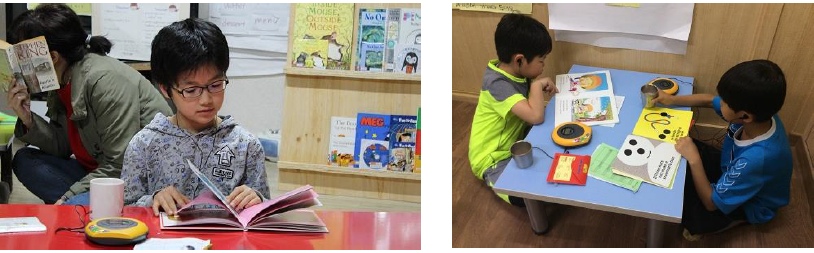 The Reading hypothesis
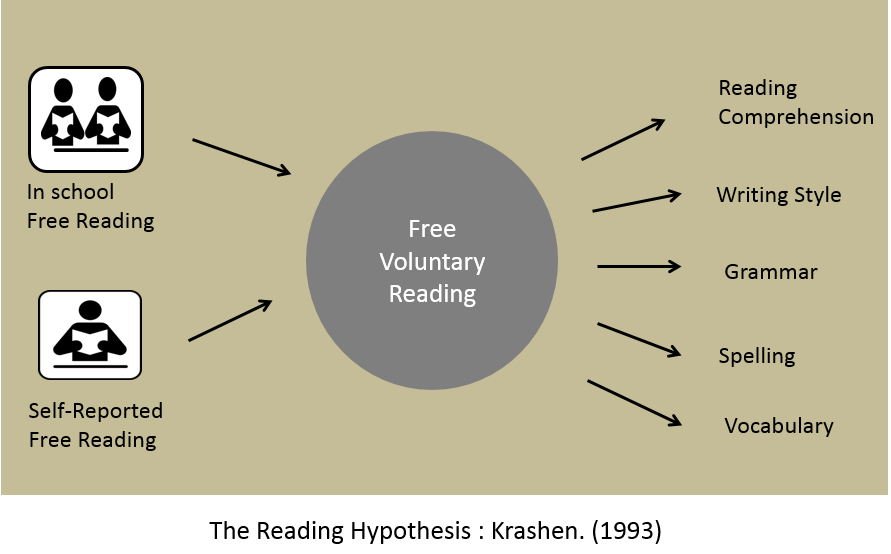 More reading results in better reading comprehension, writing style, vocabulary spelling, and grammatical development. 
Reading is only one way to develop literacy. 
– Krashen. (1993)
Balanced approach
Combining the best elements from phonics instruction and the whole-language approach.
 Explicitly teaching the relationship between letters and sound
 In reading interesting stories and writing
                                                         - Diegmueller, K. (1996).
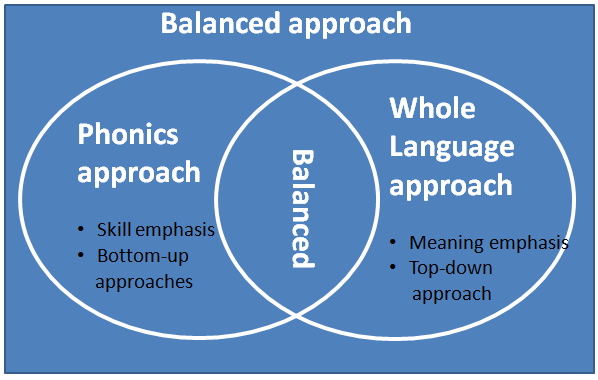 Ing-eo ppang(잉어빵) ER program
Local children center ER program 
  In Nowon-gu, Seongbuk-gu, Seoul
  Operates by Research Institute Hope(희망연구소 배움)
 Since 2012 - present
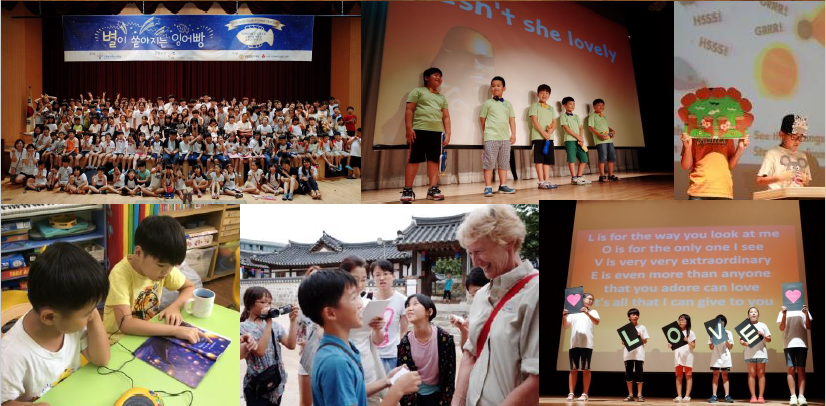 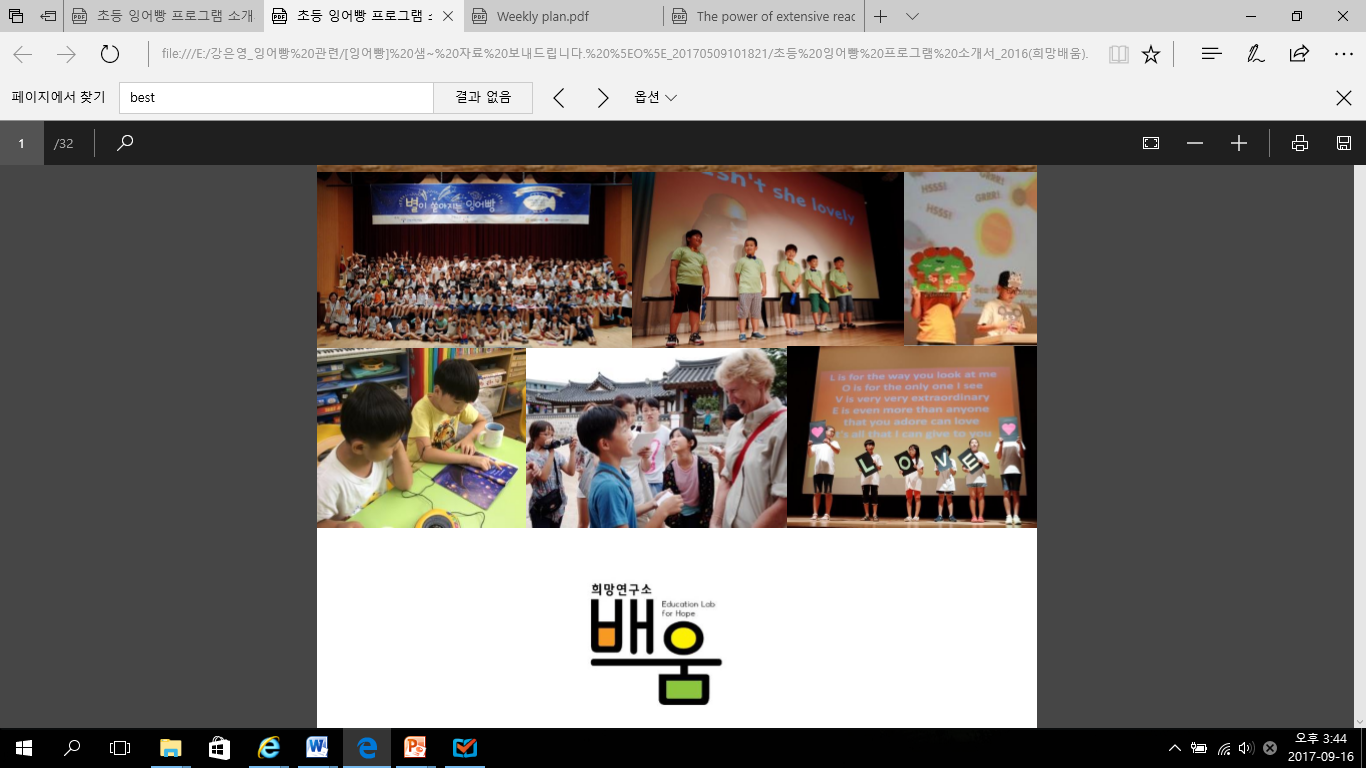 ERIK reading level
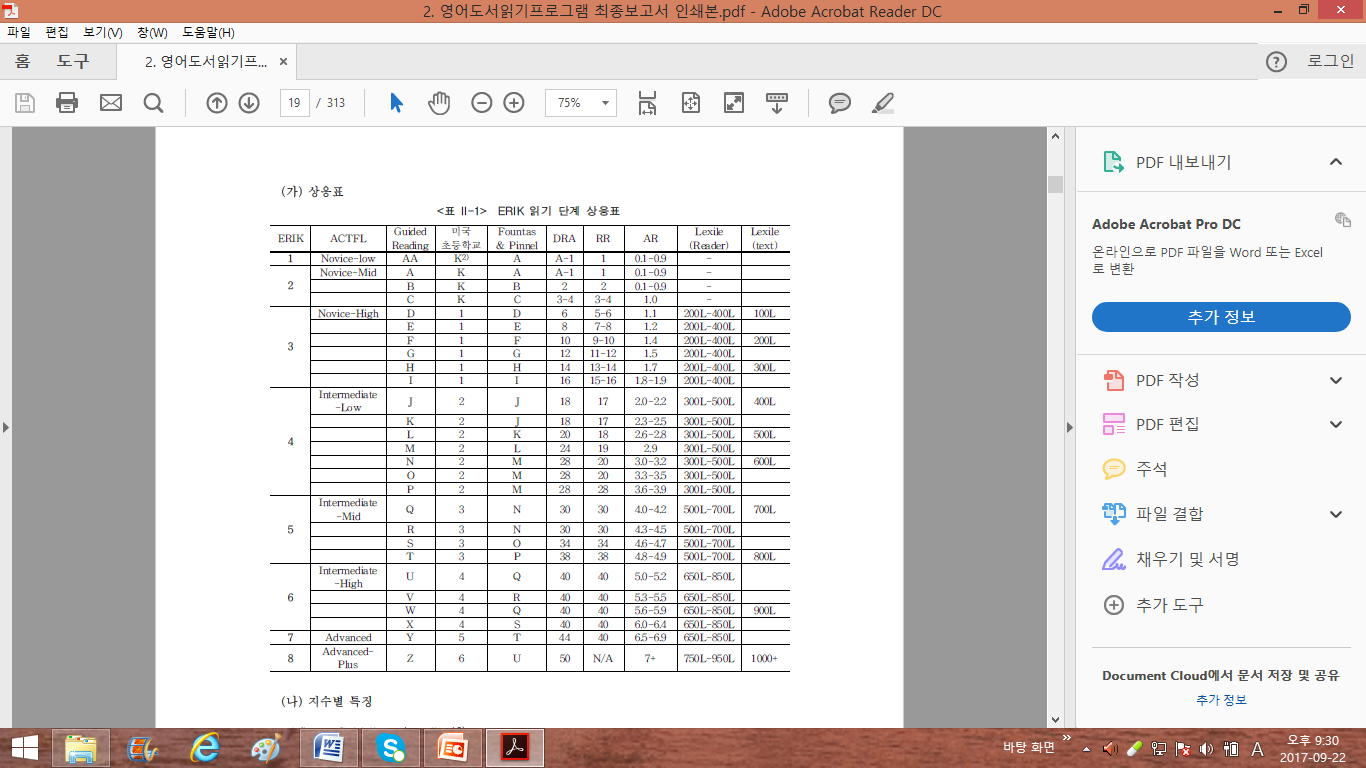 ERIK 
reading 
level
- 이병민 외. (2010).
Ing-eo ppang(잉어빵) ER program
ERIK reading level - Extensive Reading (Audio assisted)
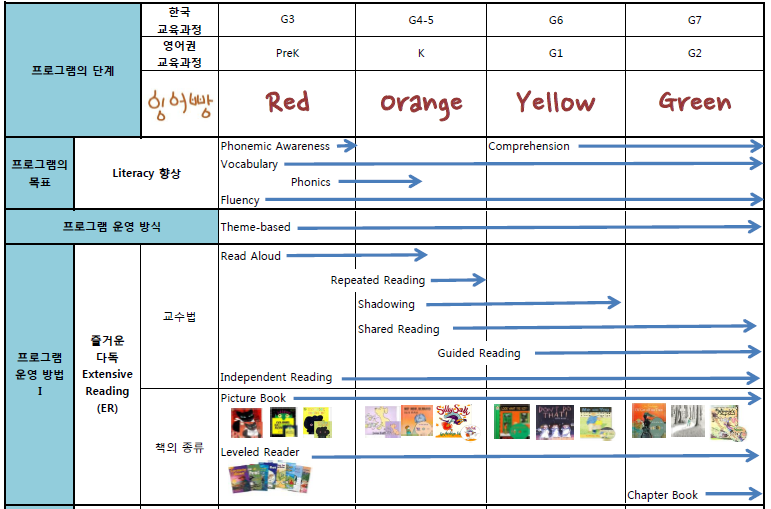 Phonics instruction




Balanced approach






Whole language approach
Ing-eo ppang(잉어빵) ER program
Classroom
Outside classroom
Extensive reading(audio assisted)
 Book report
 Motivation events
Lessons twice a week
 Leveled books     (monthly same theme)
 Sentence, vocabulary 
 Phonics 
 Book report
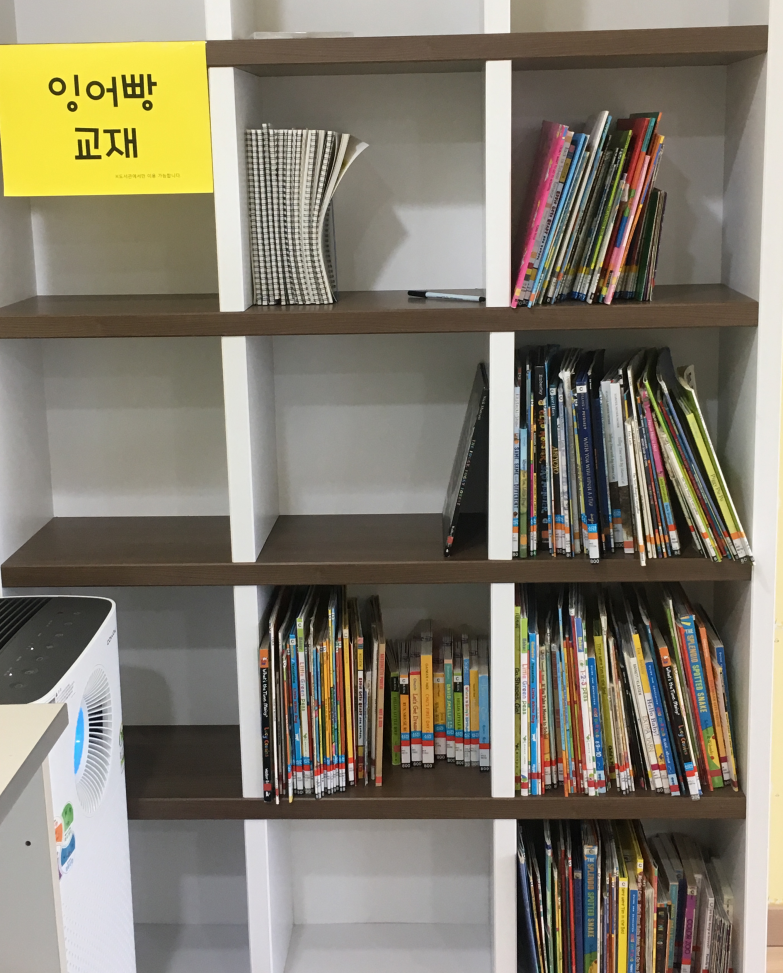 Motivation events
Book café
 - a special class which is constructed to foster indepedent reading
- Like café, it creates a comfortable and pleasant atmosphere with drinks and music.
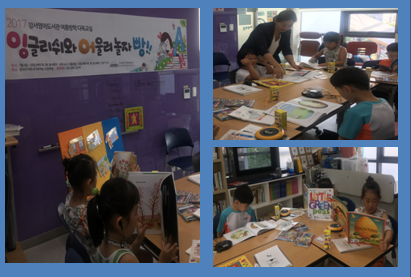 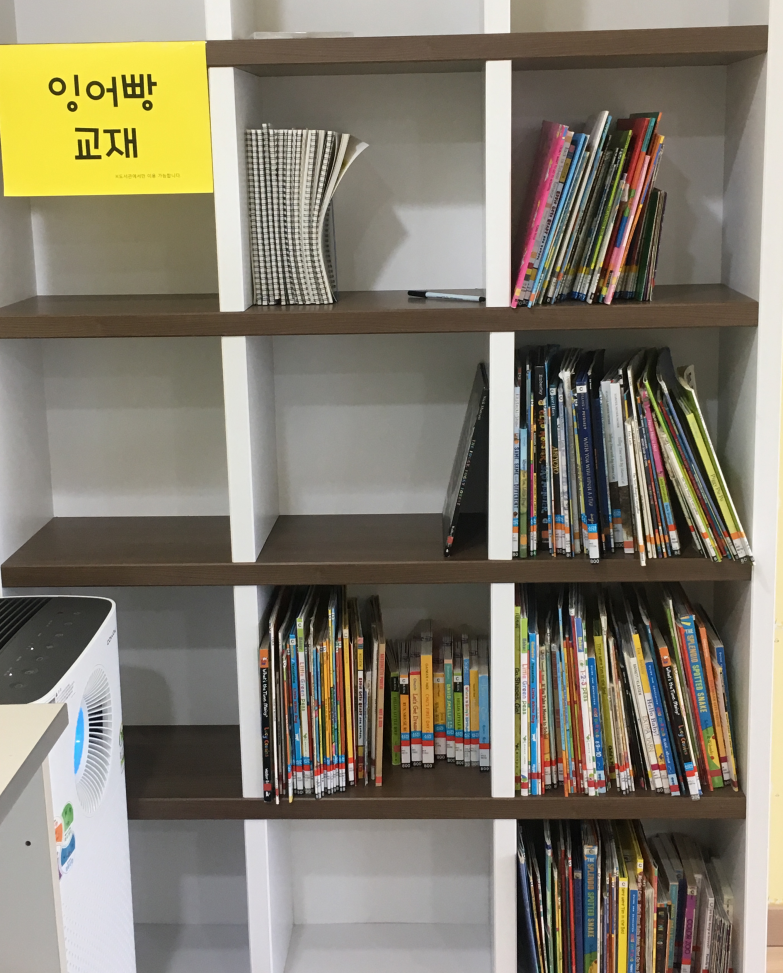 Motivation events
IR(Independent Reading) Jar
 IR (independent reading through audio assist)
 Students decide the amount of reading for two months
 Mark target book numbers and put stickers
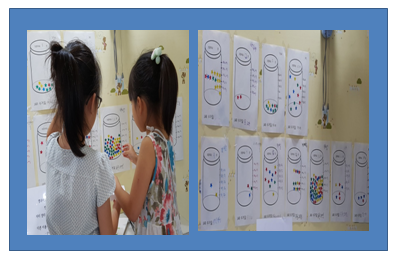 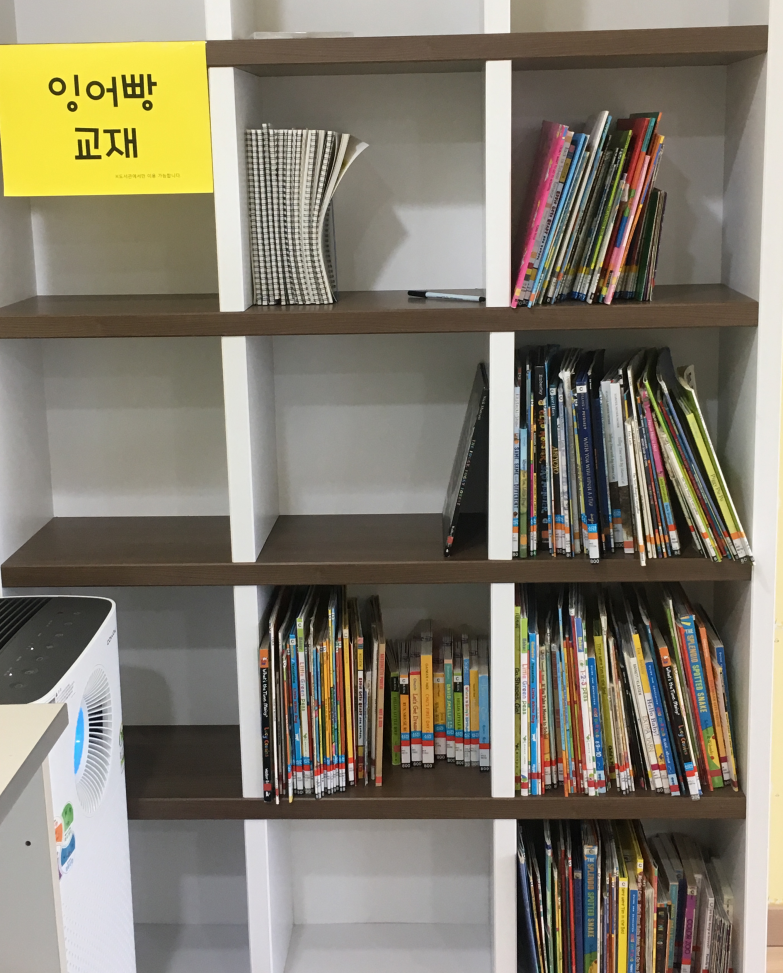 Motivation events
IR(Independent Reading) award
 - Once in two months
 Teacher presents certificates and souvenirs to students who achieve their own goals.
 Best reader award, Excellent reader award
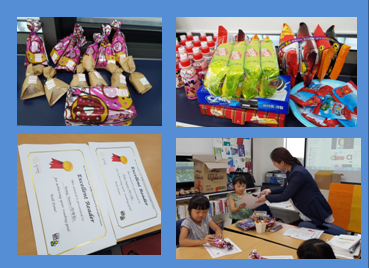 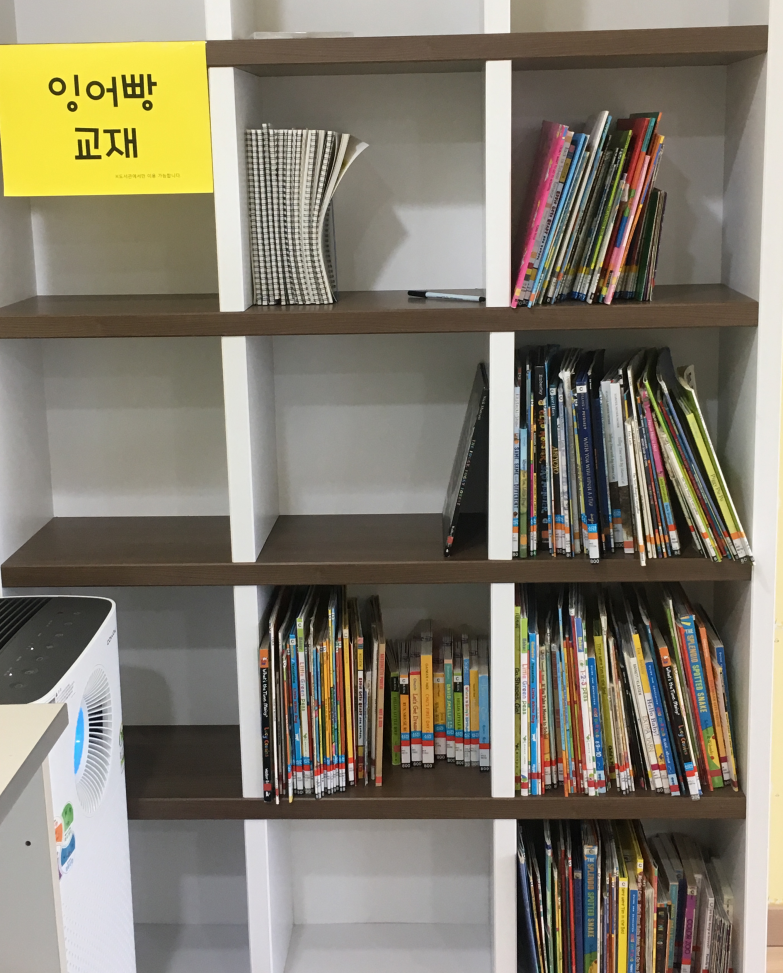 [Speaker Notes: 교사가 학생 스스로 설정한 목표를 달성한 학생들에게 상장과 기념품을 수여한다.]
Beginners friendly ER environment
Separate book shelf
 Authentic books & leveled readers
 Marked levels by color (Red, Orange, Yellow)
 Audio CD & CD player 
 Independent reading guide poster
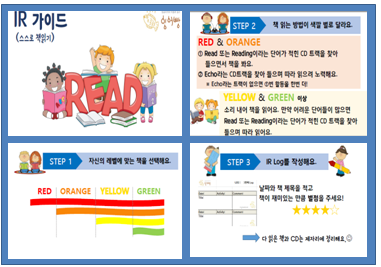 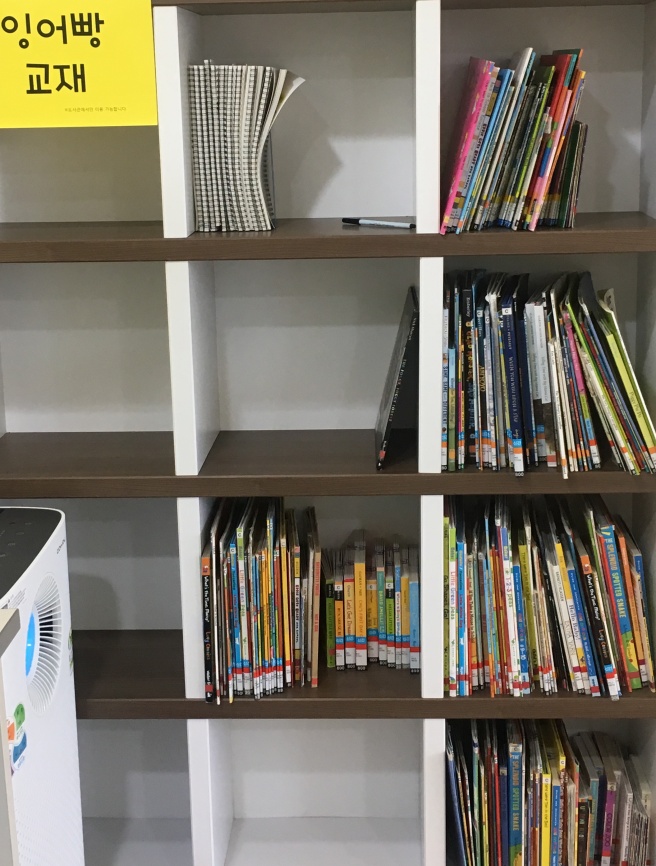 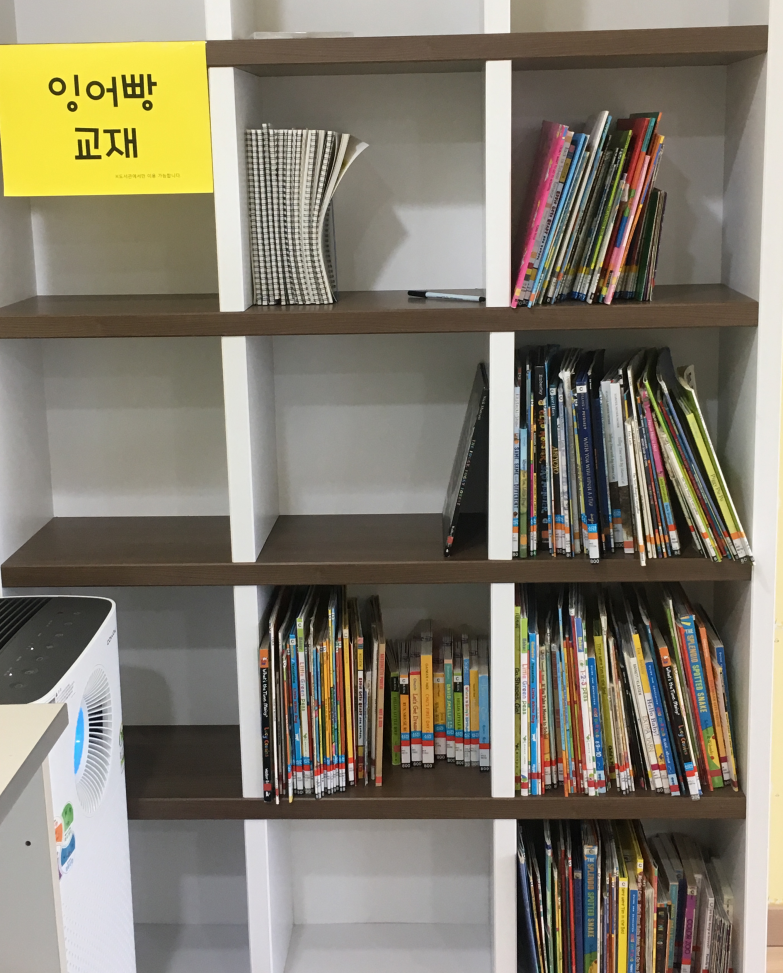 Implementation
10 participants (Elementary 1st – 3rd grade) 
English Library
July - August, 2017
Lesson 12 times (2 times a week, 50 minutes)
Survey (Pre and post)
Diagnostic test - ERIK(English Reading Index in Korea) 이병민 외 , (2010)
Participants
1
2
(alphabet knowledge)
(basic phonics)
6
(can read text )
ERIK(English Reading Index in Korea) , 이병민 외. (2010)
Graded reading
ERIK(English Reading Index in Korea) , 이병민 외. (2010)
Lessons
12 times (2 times a week, Tuesday & Thursday)
[Speaker Notes: 첫 적응기간]
Sample lesson(50 min)
1st class, 10th, August
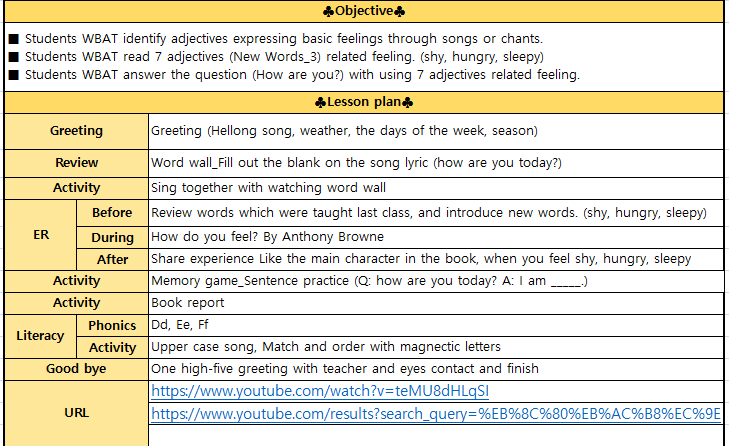 Lesson
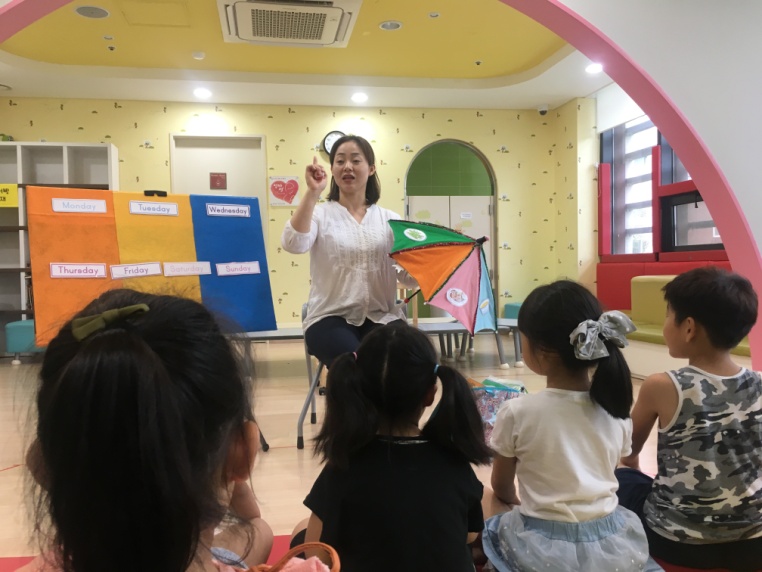 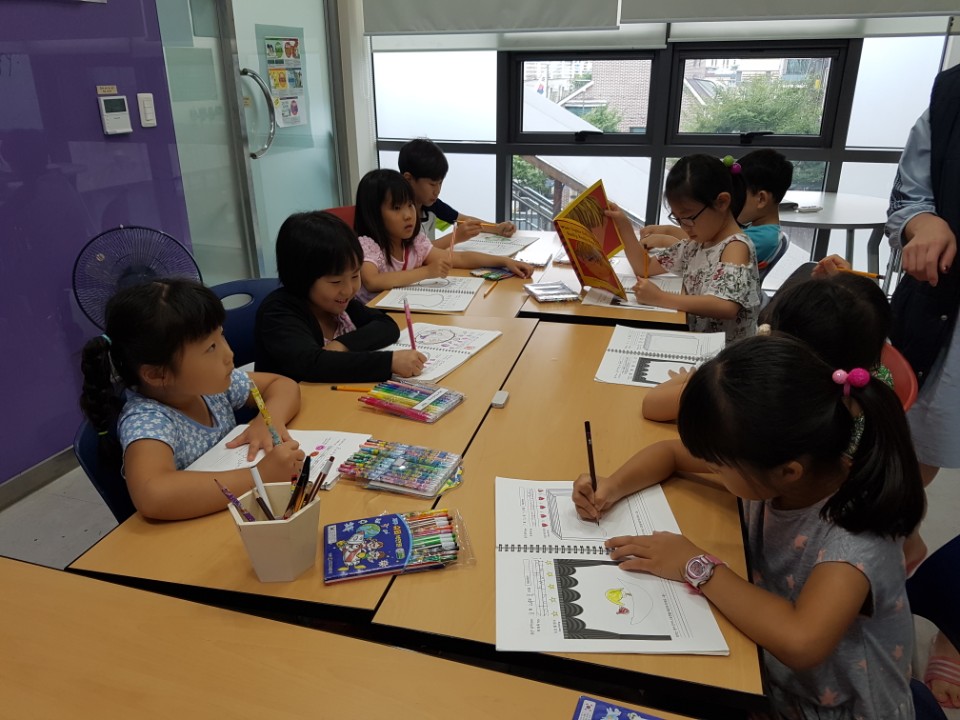 Results
Did the local center based extensive reading program work on public library setting?
Post survey
Positive attitude for Extensive Reading
 The classes are fun and helpful

2) How does the environment of a beginner-friendly library affect English learning outcomes?
 IR result
80% of participants achieved their goal
Post survey result
Positive attitude for Extensive Reading
 The classes are fun and helpful
Post survey
Do the classes give you confidence in English?
Did  the classes help learning English?
Did you have fun with the classes?
2) How does the environment of a beginner-friendly library affect English learning outcomes?
Approximately 80% of participants achieved the personal goal
 Rapid growth compared with local children center
Ample print environment, parents support
3)  What did the program influence on the elementary students’ learning experiences?
Creating novice reader friendly ER environment 
Various Motivational Events
Read aloud class based on theme based authentic books
Explicit vocabulary and phonics teaching
Conclusion
Through implementation of the program
Need an objective progress result
Need diversity levels
Importance of parents’ supports
More elaborate phonics instruction based on learner’s situation
Dr. Seuss and Geisel award
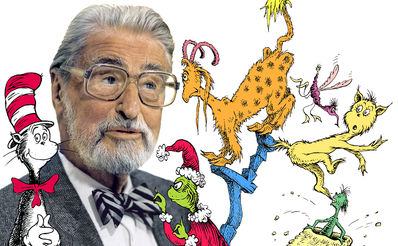 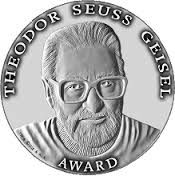 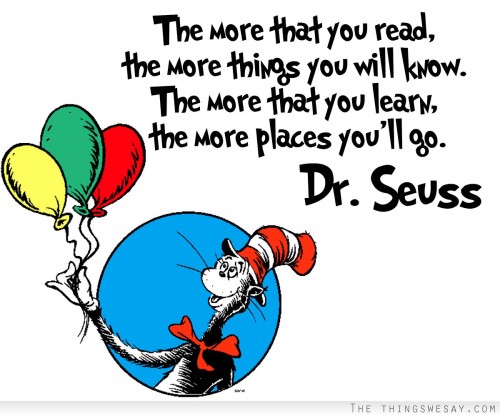 Thank you.
References
이병민 외. (2010). 영어 도서 읽기 프로그램'을 통한 학교-가정 	통합 영어 교수 학습 모형 (School-Family Integrated 	English Instruction and Learning Model Based on 	Extensive English Reading Program)
Chang & Millett. (2015).  Improving reading rates and 	comprehension through audio-assisted extensive 	reading for beginner learners. System. Volume 52. pp. 	91-102
Day, R. R., & Bamford, J. (1998). Extensive reading in the second 	language classroom. Cambridge, UK: Cambridge 	University Press.
References
Diegmueller, K. (1996). The best of both words. Education Week 	on the Web Retrieved September 5, 2007, from: 	http://www.edweek.org/ew/vol15/26read.h15. 
Krashen, S. D.(1993). The Power of Reading :Insights from the 	research Englewood: Libraries Unlimited.
Kim, H. (2011). A study of vocabulary learning through graded reading for young learners, Sookmyung Women’s University
Nuttall , C. (1982), Teaching reading skills in a foreign language. 	Portsmouth, NH: Heinemann
Park, J. (2015), Integrating reading and writing through extensive 	reading. ELT Journal, Volume70(Issue3), pp. 287-295
Waring. (1997) Graded and Extensive Reading -- Questions and 	Answers.from theWorldWideWeb: http://www.jalt-	publications.org/tlt/files/97/may/waring.html